حفظ 11-15
أن يستمع الطالب آيات المقطع استماعًا جيدًا.
أن يتلو الطالب آيات المقطع تلاوة صحيحة.
أن يحفظ الطالب آيات المقطع حفظاً متقنًا.
أن يعرف الطالب نوع السورة وعدد آياتها و موضوعها.
أن يتعرف الطالب على معاني الكلمات في المقطع المحدد.
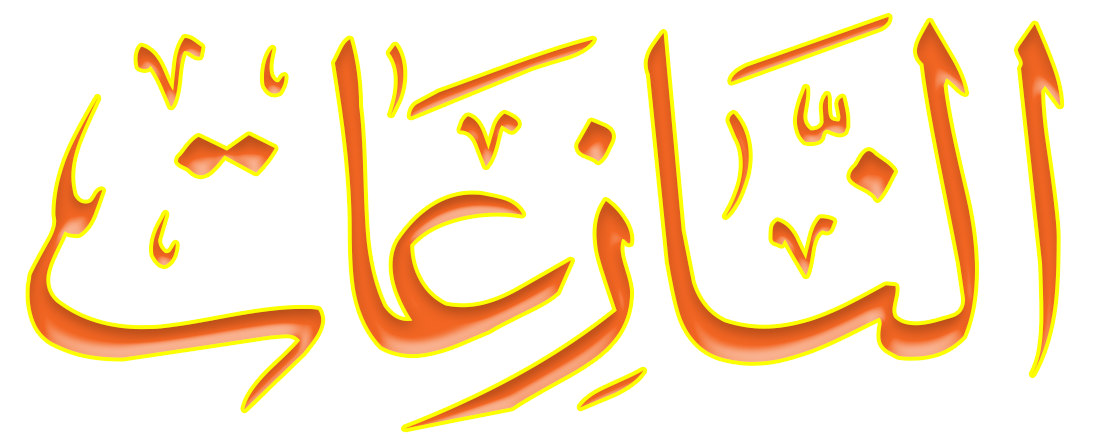 موضوعها
عدد آياتها
نوعها
التذكير بالله و اليوم الآخر
46 آية
مكية
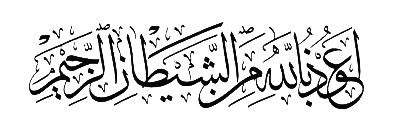 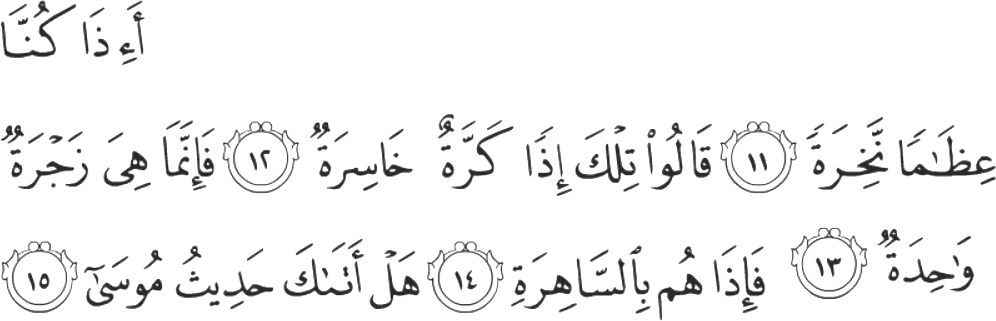 قالوا تلك إذًا كرة خاسرة
أءذا كنا عظامًا نخرة
قالوا: إذا رجعنا تكون تلك الرجعة خاسرة مغبونًا صاحبها.
أإذا كنا عظامًا بالية فارغة نرجع بعد ذلك؟!
هل أتاك حديث موسى
فإذا هم بالساهرة
فإنما هي زجرة واحدة
هل جاءك- أيها الرسول- خبر موسى مع ربه ومع عدوه فرعون؟!
فإذا الجميع أحياء على وجه الأرض.
فإنما هي صيحة واحدة من الملك الموكل بالنفخ.